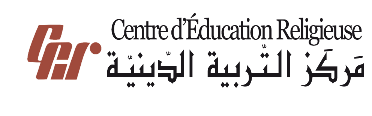 مَركَزُ التَّربِيَّةِ الدّينِيَّة
يُقَدِّمُ كِتابَ الأساسيّ الأوّل
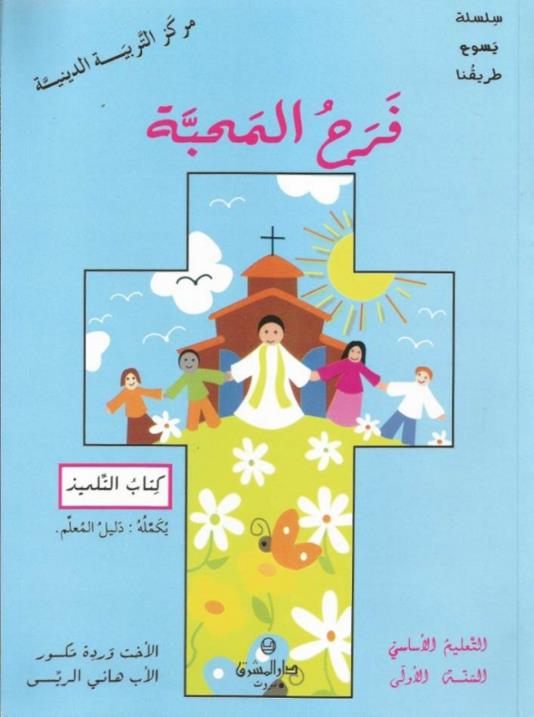 اللِّقاءُ الثّاني
يا إلهي انت الخالق؟
شو هَدفنا من هالّلقاء؟
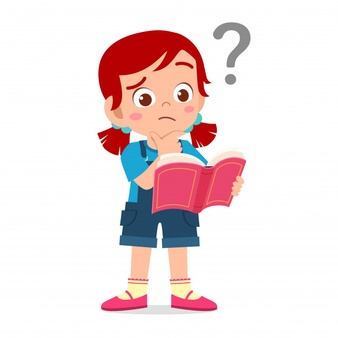 - نْسَمِّي شو خَلَق اللّه و نْعَبِّر عن إعجابْنا بمخلوقاتُو
- نِتنبَّه إنّو اللّه خلَق كلّ شِي بمَحبِّة.
وهلّق رح  إطلب منكن إنو نرسم سوا إشارة الصليب
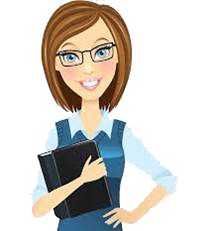 باسْمِ الآبِ والابن والرُّوح القُدُس، الإِلَه الواحِد، آمين
خلونا نحط سوا أنفسنا بحضور الله بخشوع وأحترام ونقلو يا رَبّ، افتَحْ قُلُوبَنا لِنَفهَمَ كَلِمَتَك
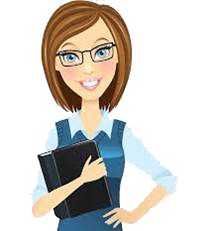 تتذَكَّروا لمَّا التَقَيْنَا المرَّة الماضية،
 شو سَأَلْنا اللَّه؟
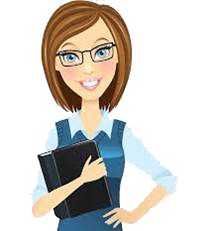 سألناه: مِيْن إنتَ يا اللَّه؟
وشُو جِاوِبْنا؟
وشو قال عن حالو؟
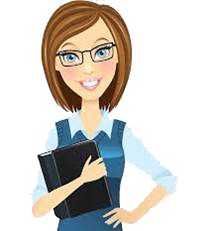 عرّفنا أنُّو حَيّ، 
وأنُّو هوي الحَياة والحُبّ والسَّلام،
والنُّور والفَرَح. 
اللَّه أَزَلِي،
 وهُوِّي مِنَ الأزَل ولِلْأَبَدْ.
قَبلْ ما يكُون في سَّما وأَرْض، 
كان اللَّه حَيّ، كِلُّو نُور وفَرَح...
وأَراد إنُّو حدا
 يشاركوا بهالحياة 
والفَرَح. 
وكِرْمال هَيك،
 قَرَّرَ يِخلَق العالَم. 
 شُو يَعْني أنُّو اللَّـه بْيِخْلَق؟
بيِعْنِي أنُّو بيِفْعَل مِن ما شي.
وَحْدو اللَّه بيِخْلَق، لأنُّو اللَّه،
لأنُّو أَعظَم مِن كِلّ شي،
 ولأنُّو قادِر على كِلّ شي
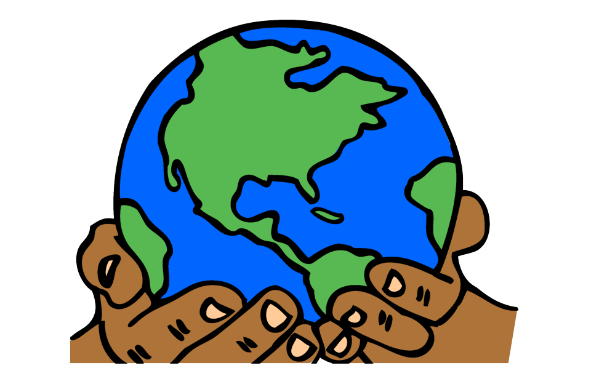 اللَّه عَطا الحياة للعالَم. خَلَق السَّما والأَرْض،
خَلَقِ النُّور لَيْضَوِّي عَ الأَرْض، 
خَلَق الشَّمْس لَتْضَوِّي بالنَّهار،
خَلَقِ القَمَر والنُّجوم لَيْضَوُّا اللَّيل.
فِرِح اللَّه لأنُّو عَطا الحياة. خَلَقِ المَي لَتِسْقِي الأَرْض،
خَلَقِ البِحار واليَنَابِيع والسَّواقِي والأَنْهُر.
اللَّه بْيِفْرَح وَقْت يَللِّي بْيَعْطِي الحَياة.
بَس اللَّه شاف إنُّو هالأرض فاضْيِة،
وصار بَدُّو يخَلِّيها تْصِير أَحْلَى، فخَلَق النَّباتات وكِلّ شِي مِنْشُوفُو بالطَّبِيعَة،
وبينا العِشْب، الشَّجَر، الزْهُور، الفَواكِه مِن كِلّ الأَصْناف والأَلْوان.
وكان اللَّه بيِفْرَح كْتِير بَسْ يشُوف الحَياة.
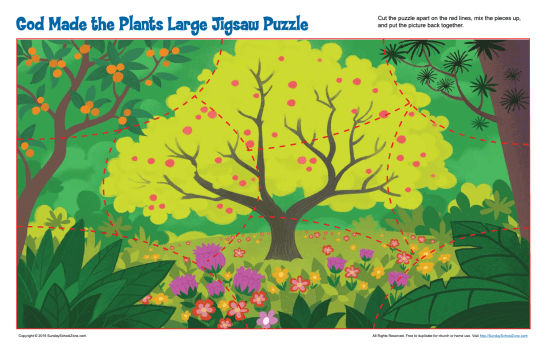 وخَلَق كَمان
 الحَيَوانات مِن
 كِلّ الأَصْناف:
السَّمك وكِلّ
 شِي مَوجُود بلْبْحُور،
الطُّيور والفَرَاشات يَللِّي بِتْطِير بالسَّما،
والحَيَوانات يللِّي بِتْعِيش عَ الأَرض، 
ويللِّي بْتِزْحَف وبْتِمْشي وبْتُرْكُض وبِتْعَربِش عَ الشَّجَر
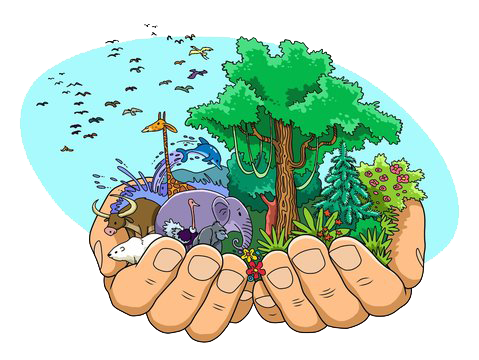 وكان اللَّه بْيِفْرَح بالحياة.






شُو مِنْقِلُّو لأَللَّه بَسْ نْشُوف
 كِلّ هَلْعَجَايِب يللِّي خَلَقْها؟
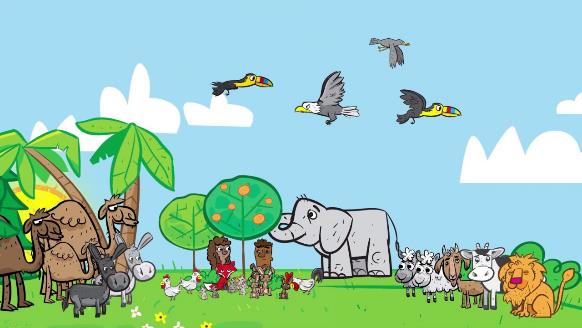 تعُوا تَنْصَلِّيلو
 ونِشْكْرو.
قولوا ورايي جملة 
جملة
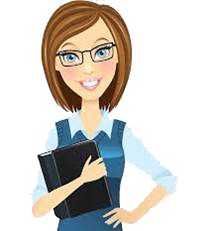 يا اللَّـه،
بِشْكْرَك لأنَّك خَلَقْتِ الأَرْض الحِلْوِة
والسَّما الكْبِيرِة.
بِشْكْرَك لأنَّك خَلَقْتِ الطَّبِيعَة الواسْعَة.
بِشْكْرَك لأنَّك عَطَيْت الحَياة للشَّجَر والحَيَوانات.
بِشْكْرَك مِن كِلّ قَلْبي.
من بعد ما سمعنا المحادثة،  رح إسألكن هالسؤال
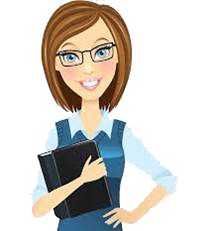 شو خلق الله؟
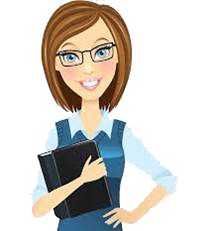 ليش برأيكن الله خلق الكون ؟
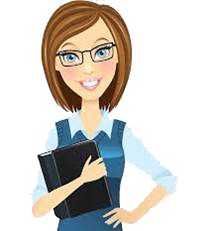 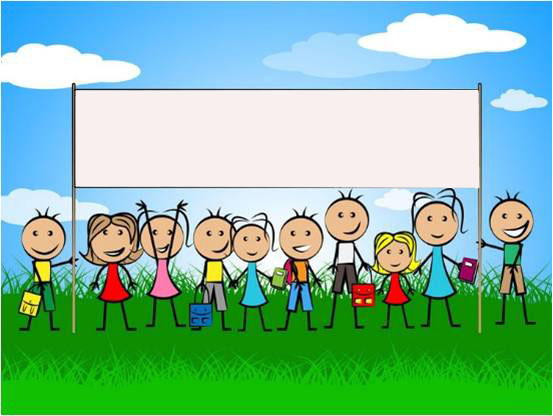 لأنو بيحبّ البشر
وهلّق بدّي ياكُن تْقولوا هَالجمل ورَايِي ل حتّى تِنحَفر بقلوبْكُنْ
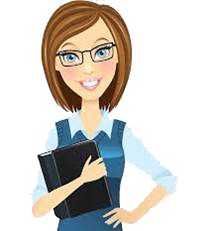 وهلق جربوا عملوا هالنشاط و قولوا أي صور بتعبر عن خلق الله
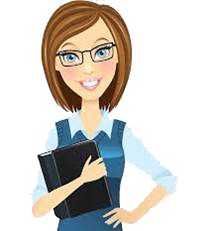 ومنختُم لِقاءْنا اليَوم بِهالصّلاة
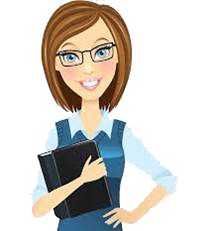 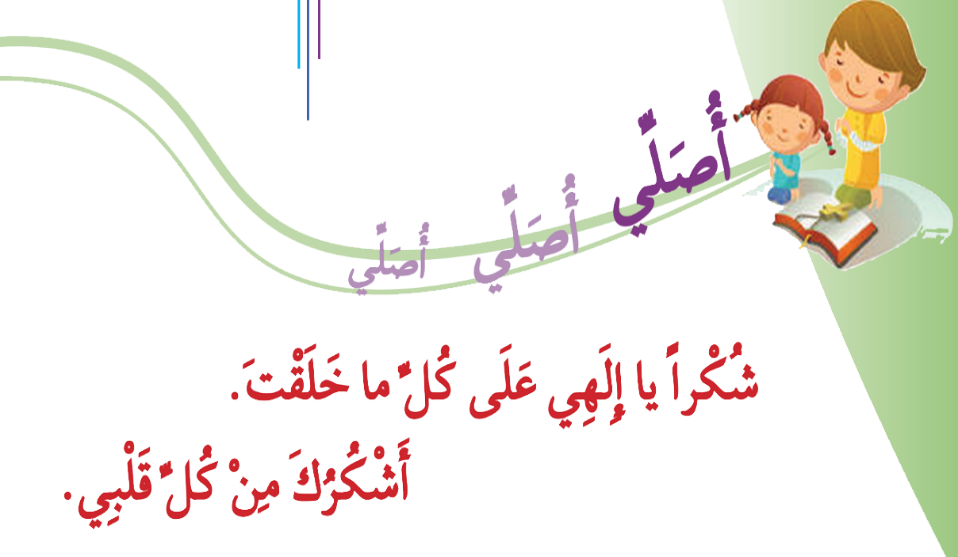